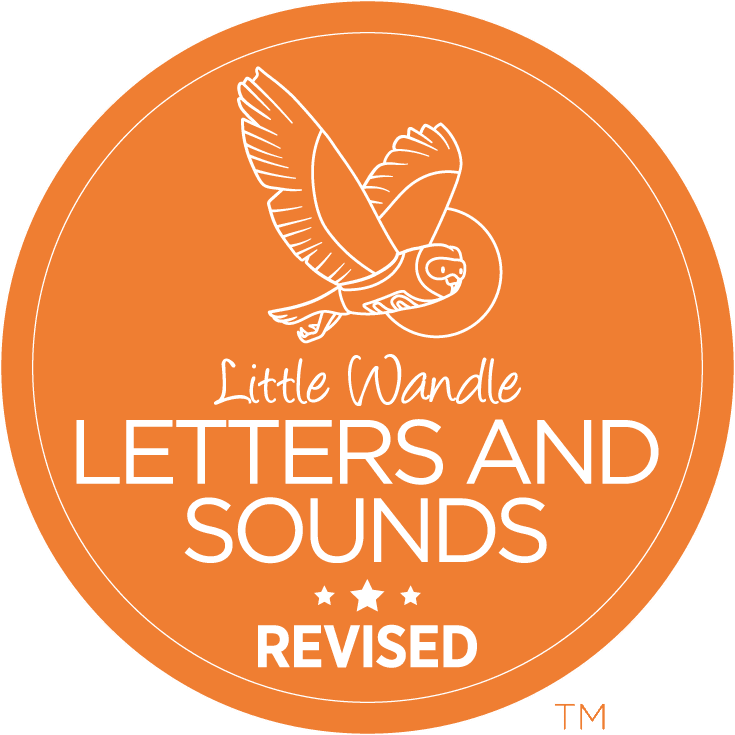 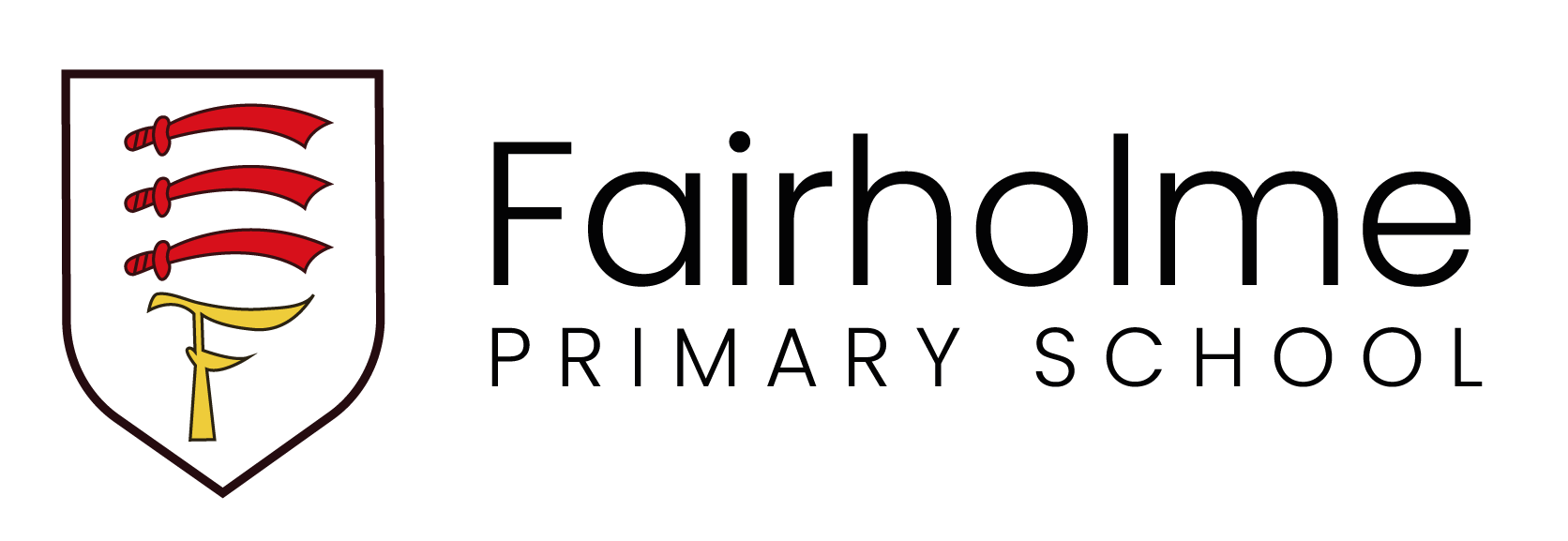 Phase 5 Phonics
Session 4
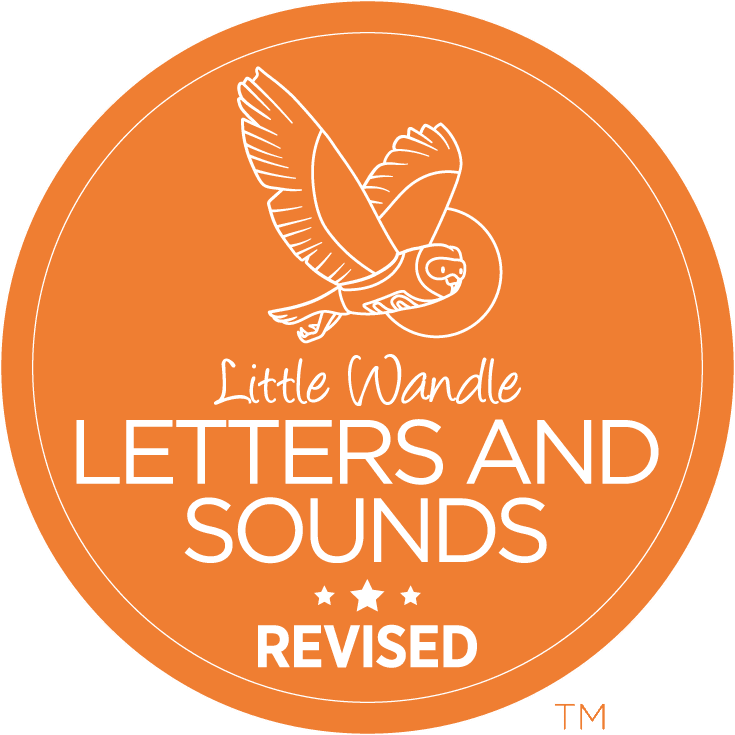 Parent page
https://www.littlewandlelettersandsounds.org.uk/resources/for-parents/
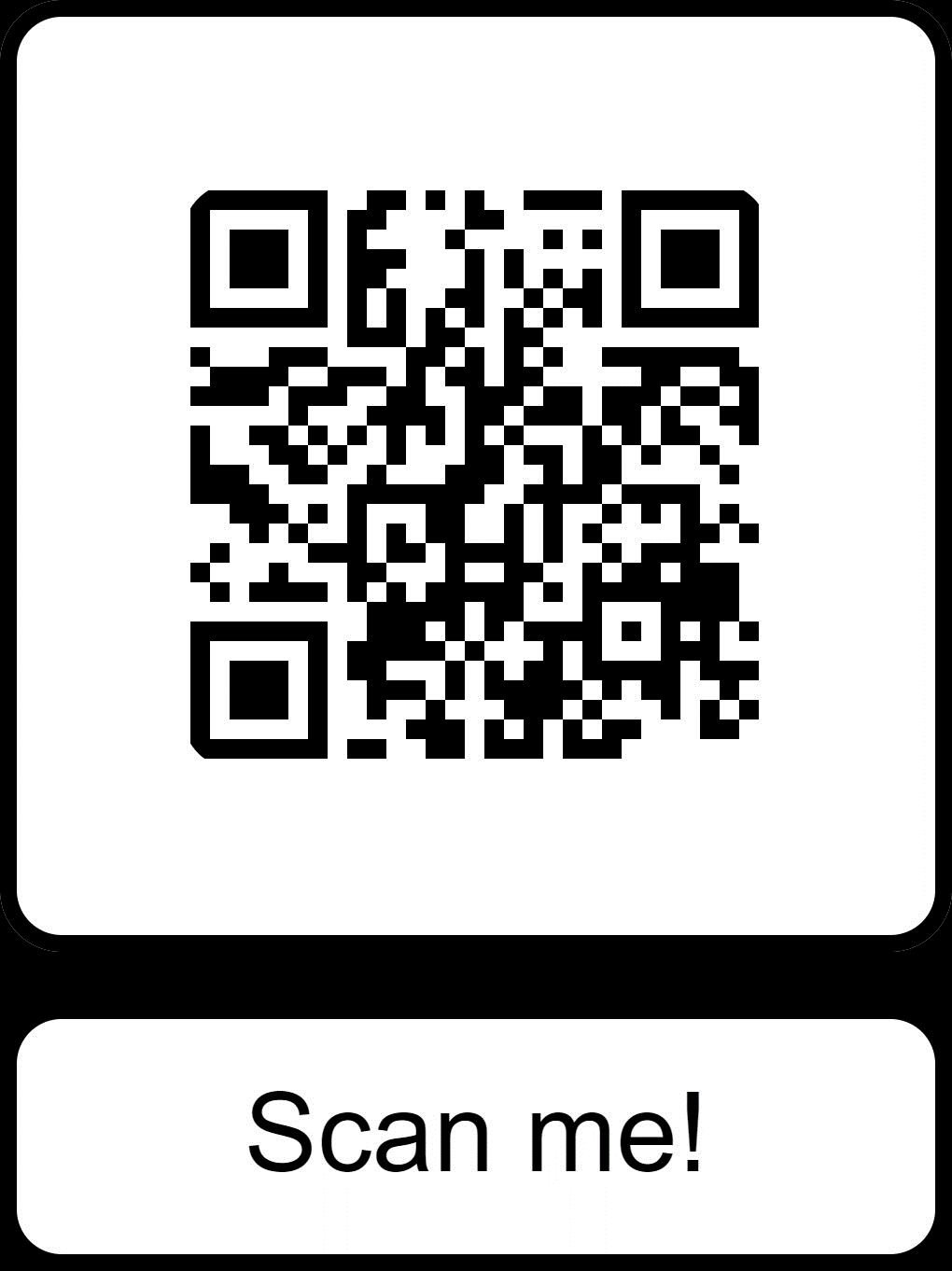 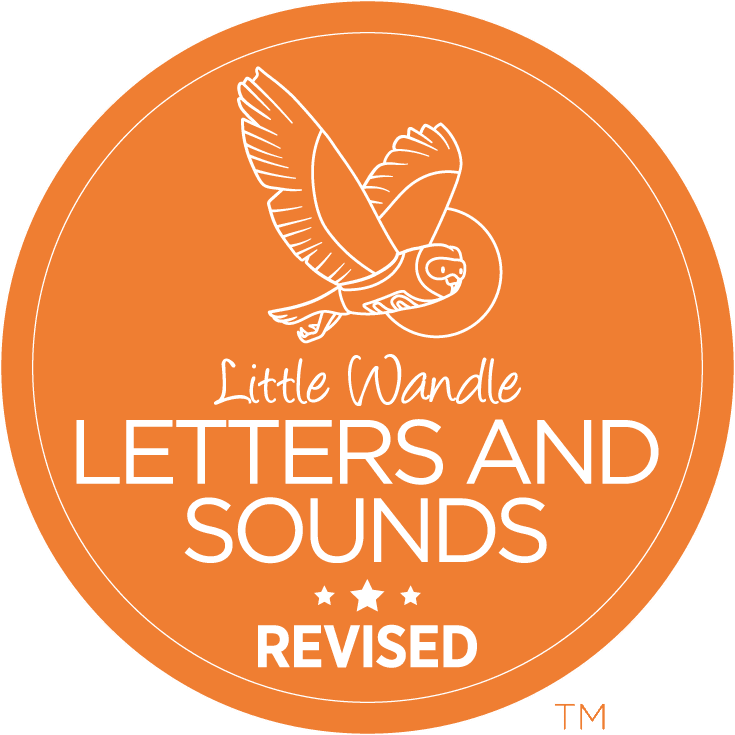 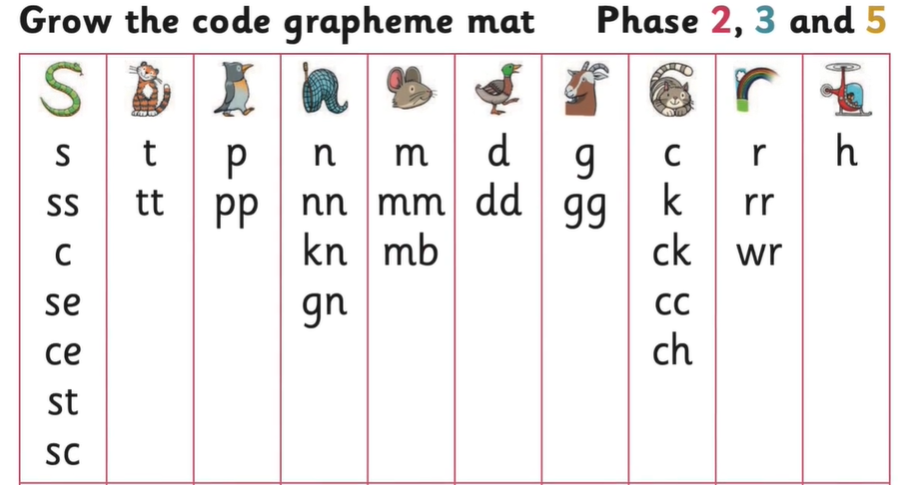 https://www.littlewandlelettersandsounds.org.uk/resources/for-parents/ Watch how we grow the code
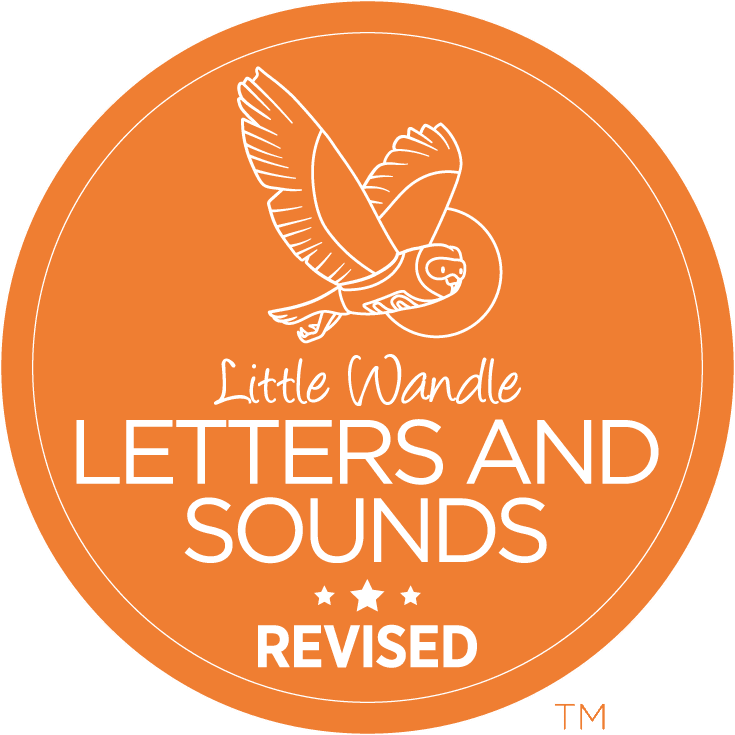 https://www.littlewandlelettersandsounds.org.uk/resources/for-parents/#tabnametabHowWeTeach
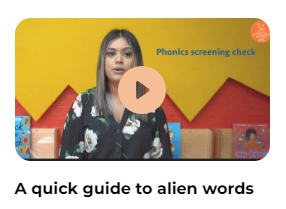 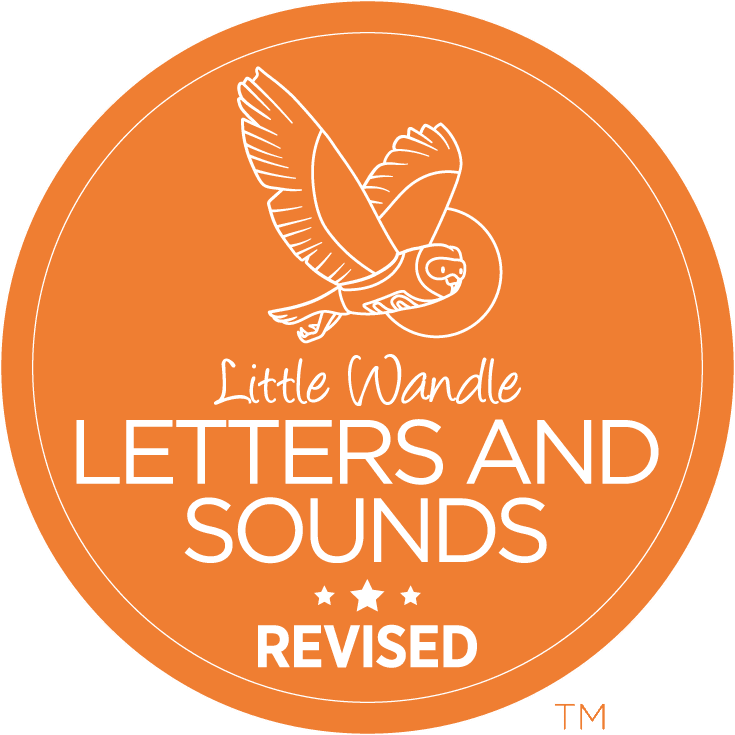 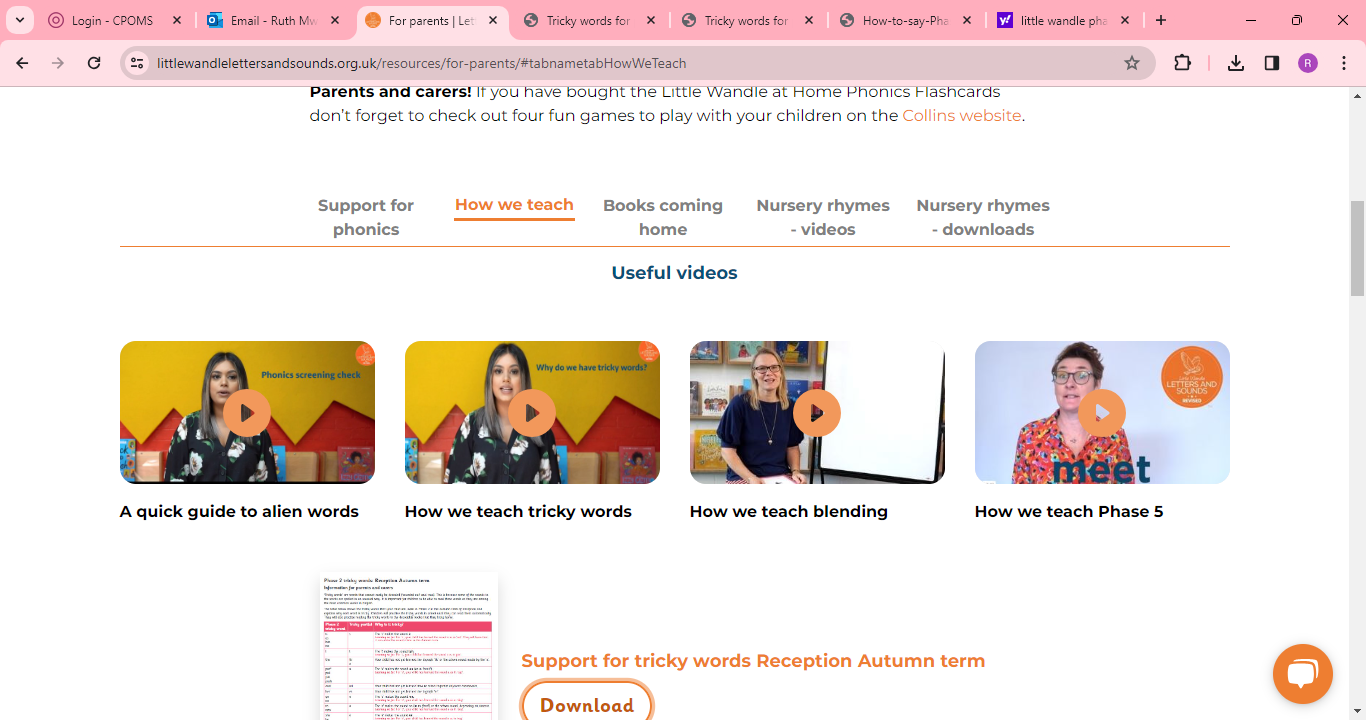 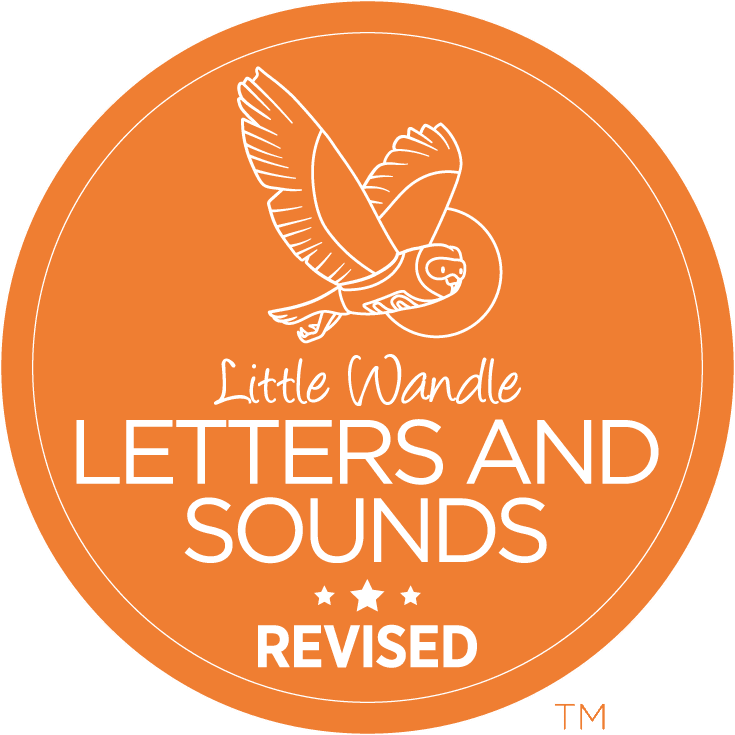 Phonics Screening Check during June
https://www.youtube.com/watch?v =IPJ_ZEBh1Bk
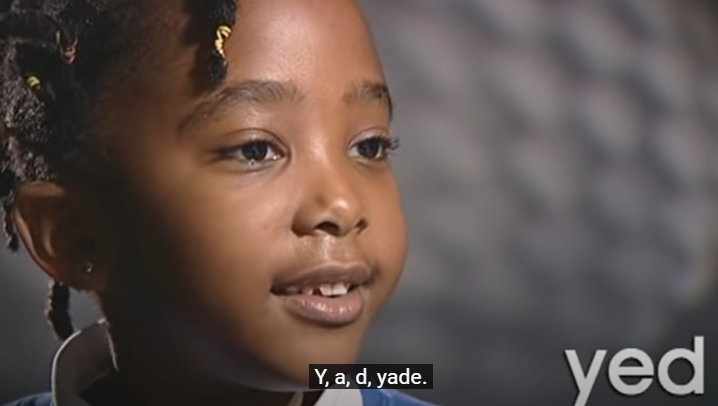 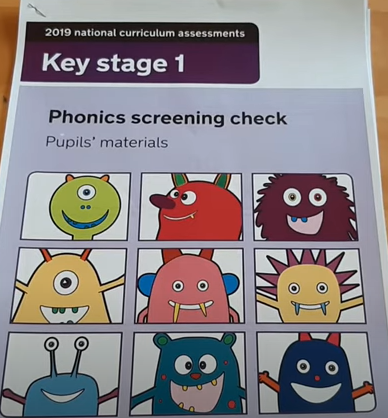 https://www.youtube.com/watch?v=urP7QkMSReg
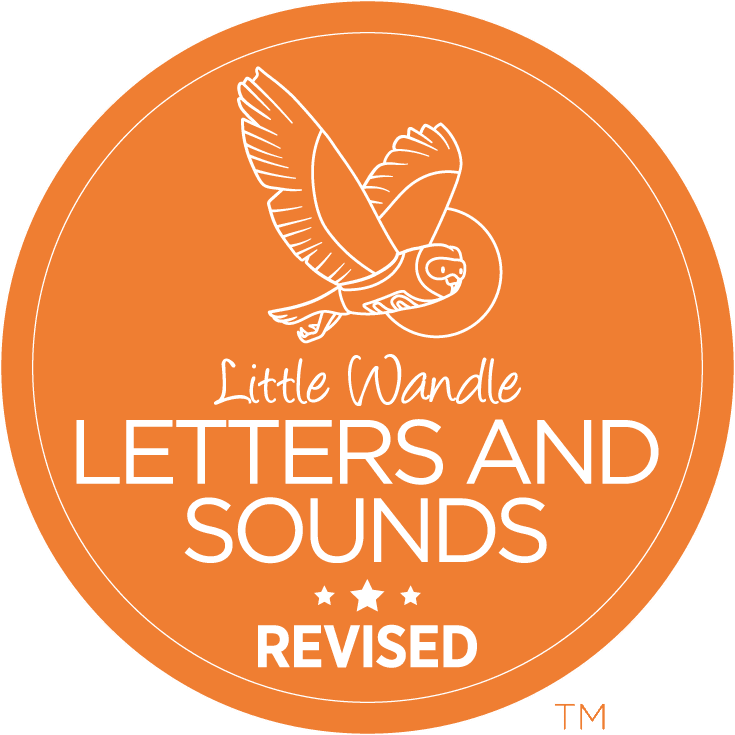 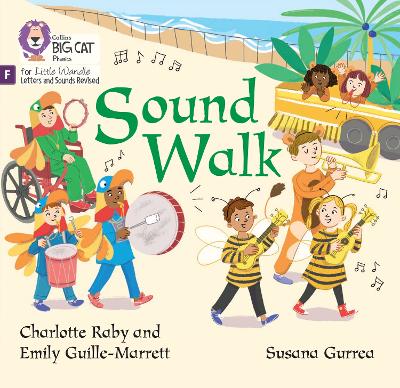 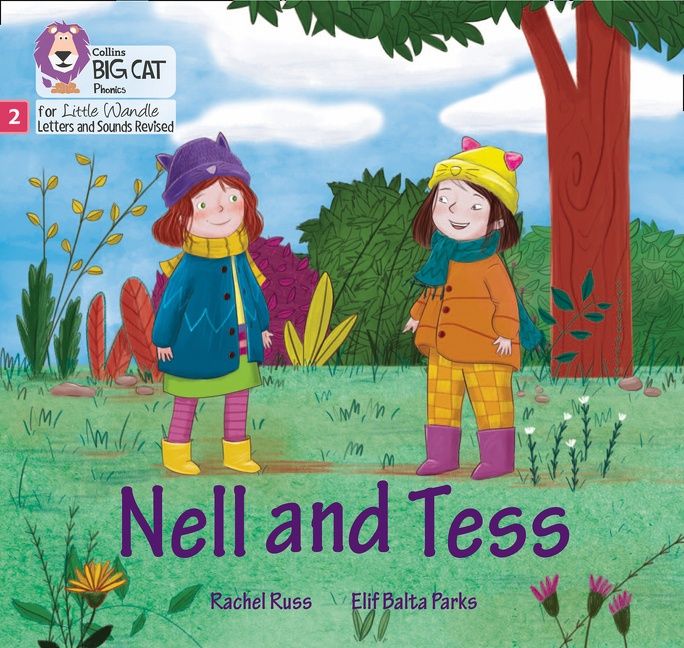 https://www.littlewandlelettersandsounds.org.uk/resources/for-parents/#tabnametabBooksComingHome
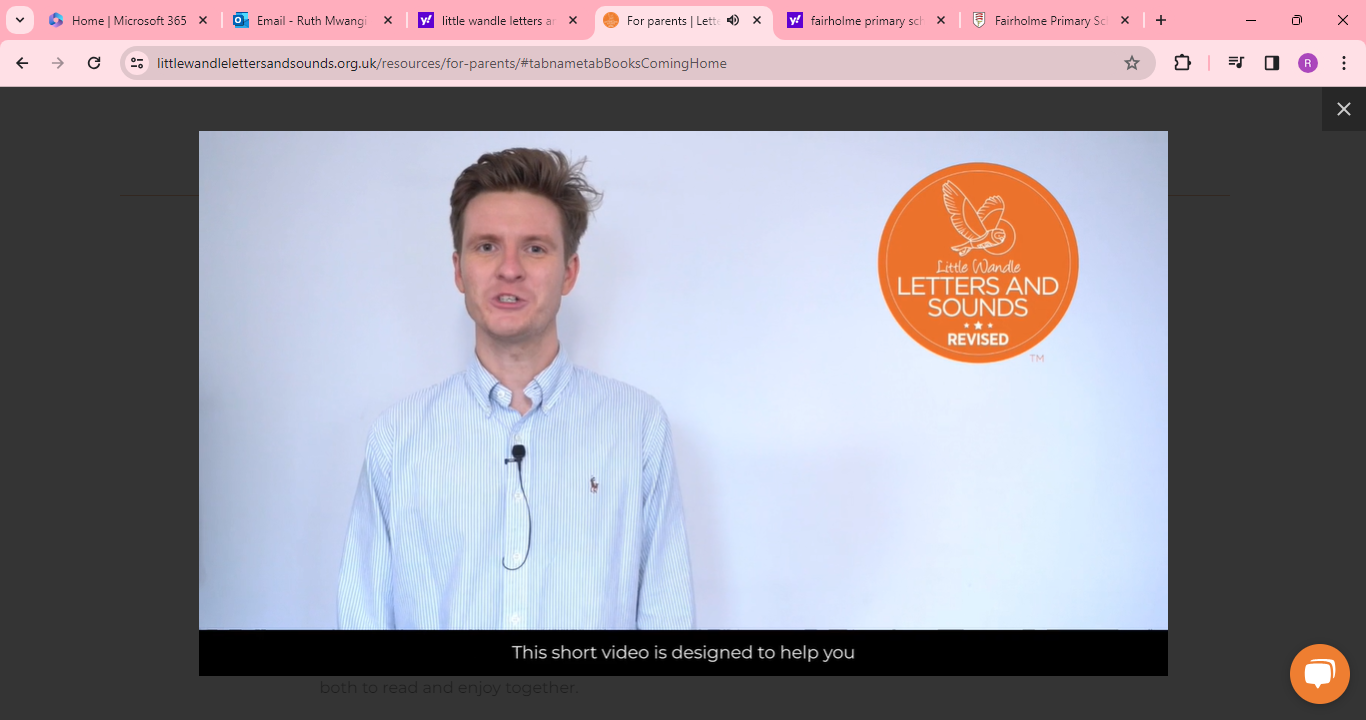